POSTER DESIGN
A BASIC INTRODUCTION
A.I.D.A.
Attention
Interest
Desire
Action
Attention
A poster has 3 seconds to grab a person’s attention

You want to keep the viewer’s attention for 30 seconds
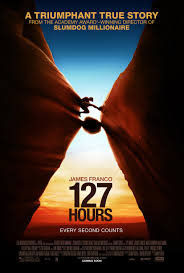 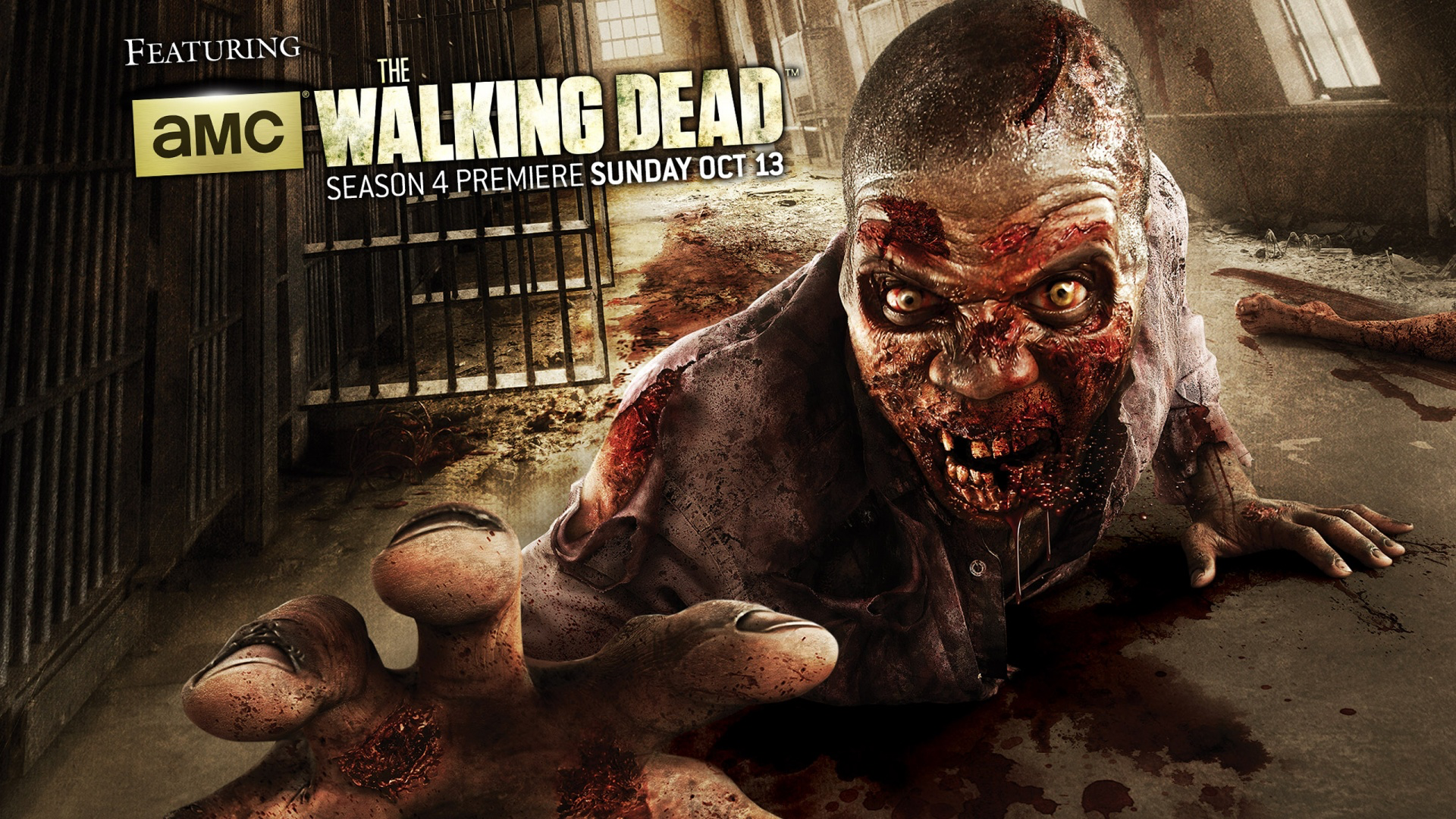 Interest
To keep a person’s interest it should be easy to understand
Limit text
Make images relevant and interesting
Use AT MOST 2 fonts (1 is best)
Not too many colors
Don’t clutter
Use the principles of design
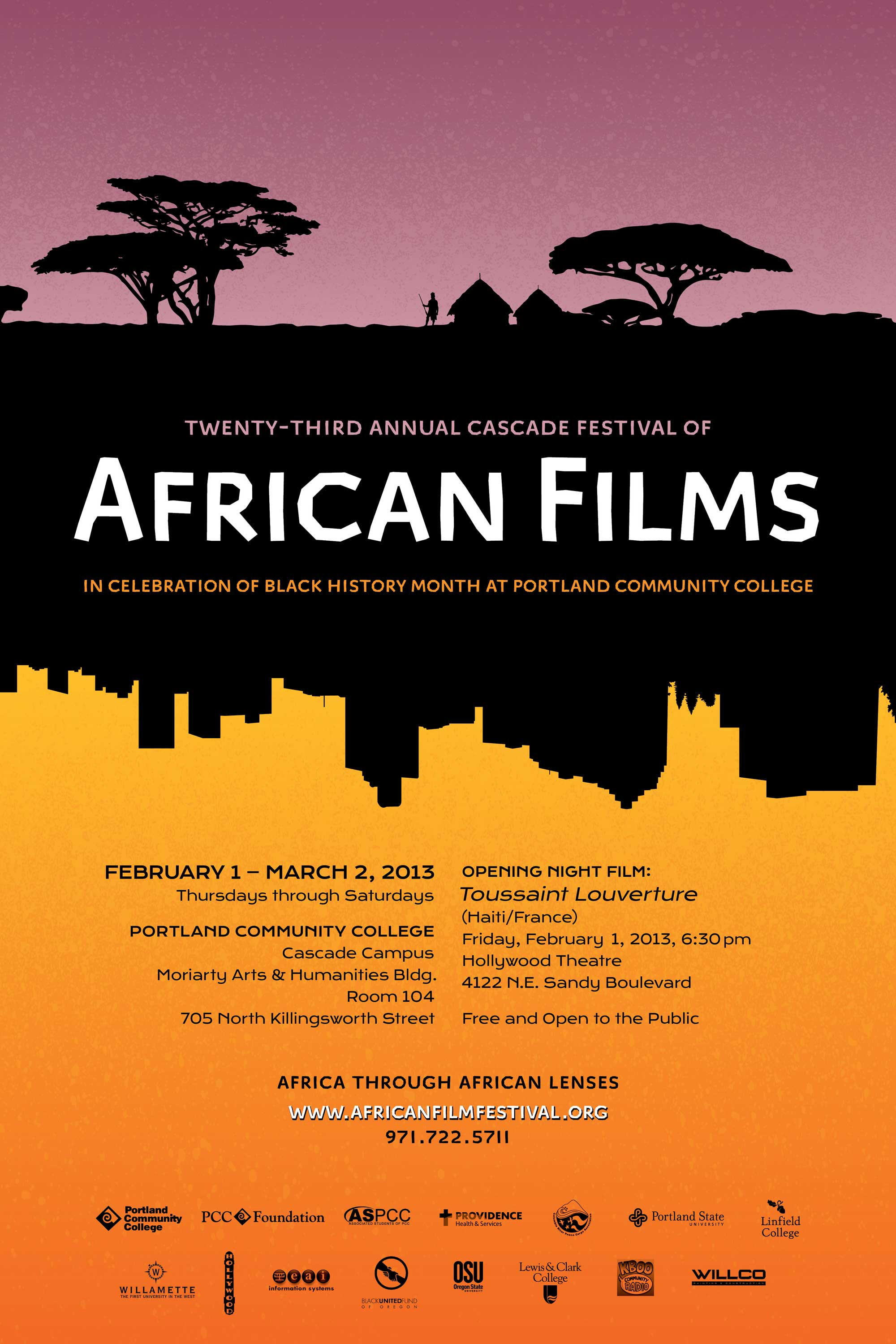 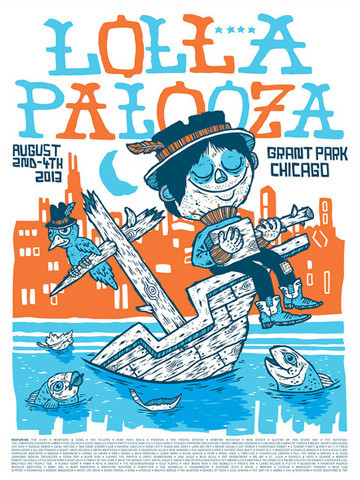 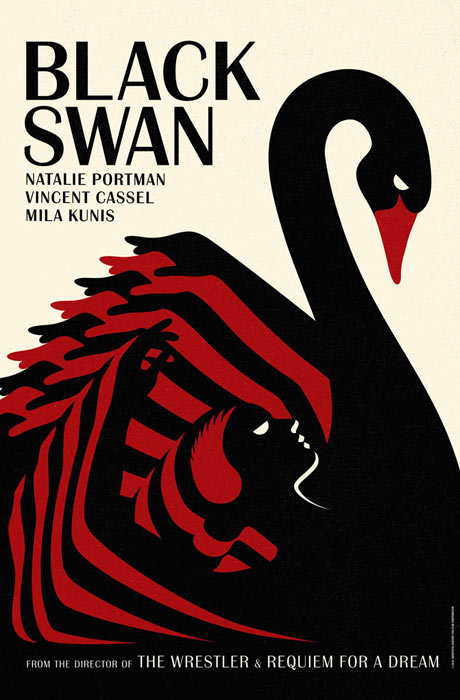 DESIRE
Convince the target audience they want the product or service
Message of the poster must be understood at a glance
Try to evoke an emotional response from the viewer
All images and text should relate to the purpose of the poster
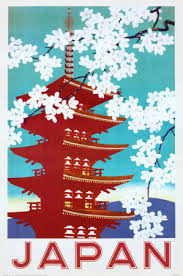 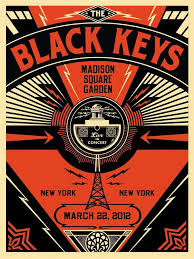 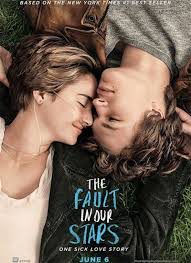 Action
The poster should lead the audience toward a specific action ( buy the product, attend the concert, try out for the team, etc.)

Keep it simple!
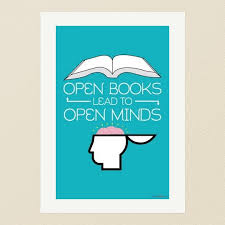 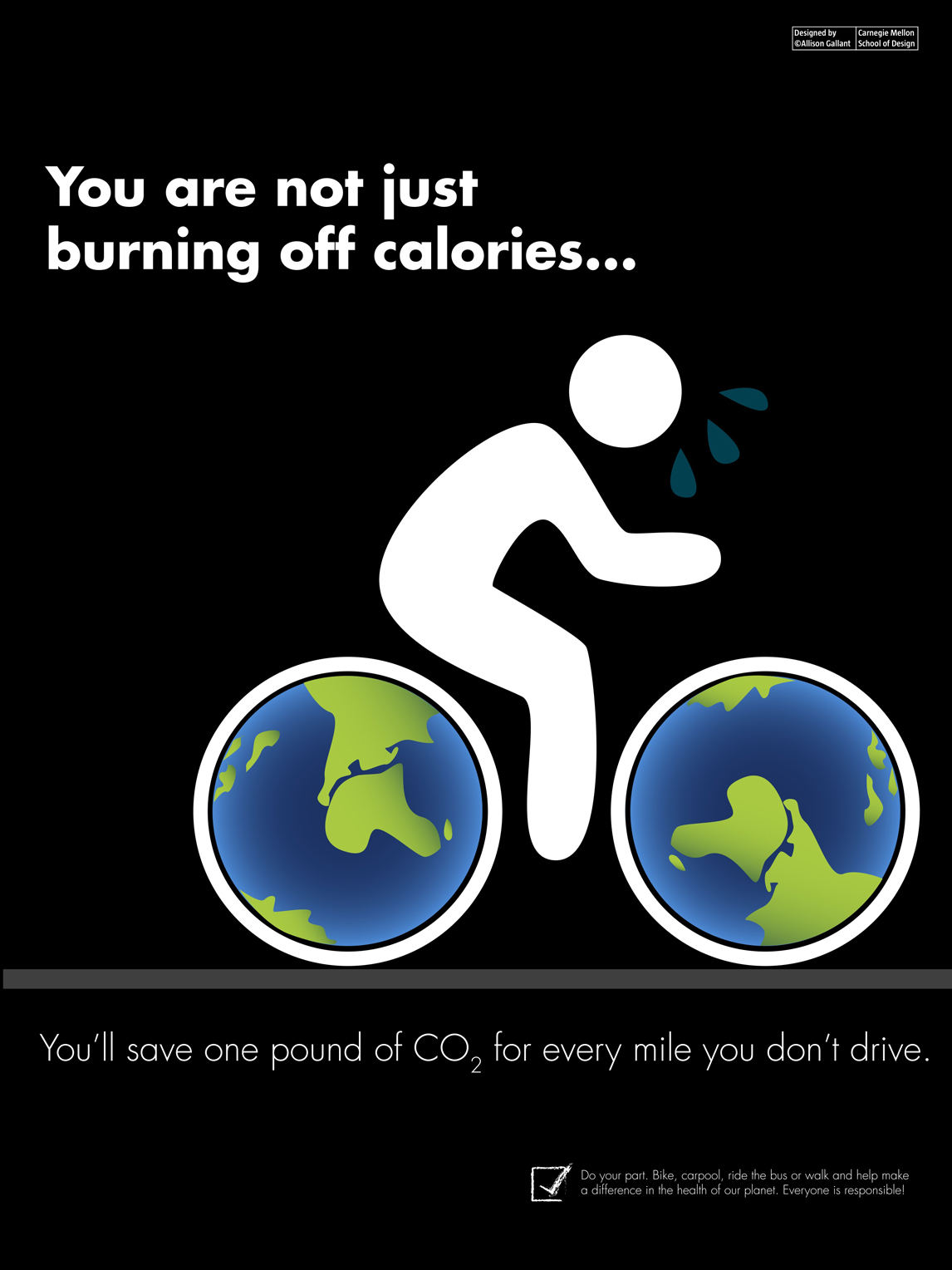 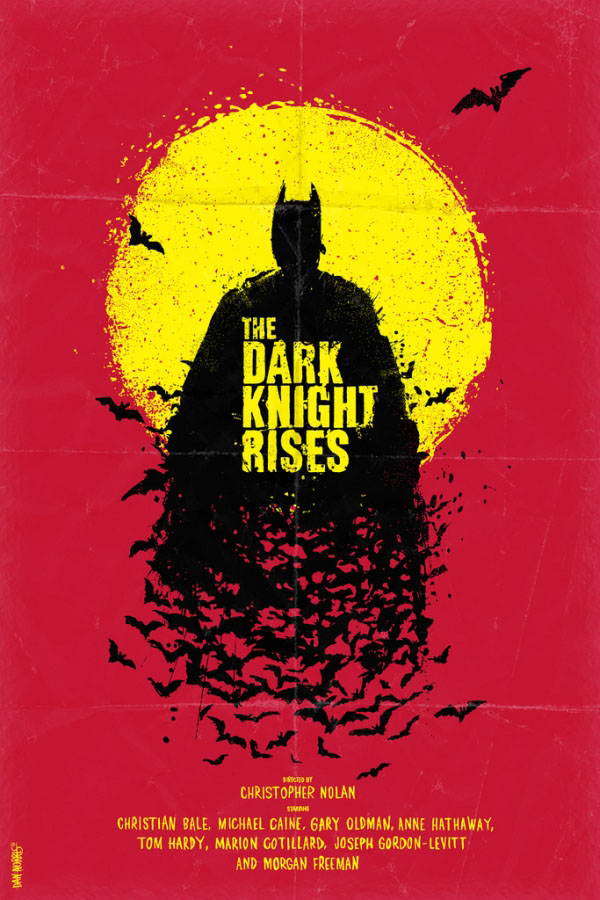 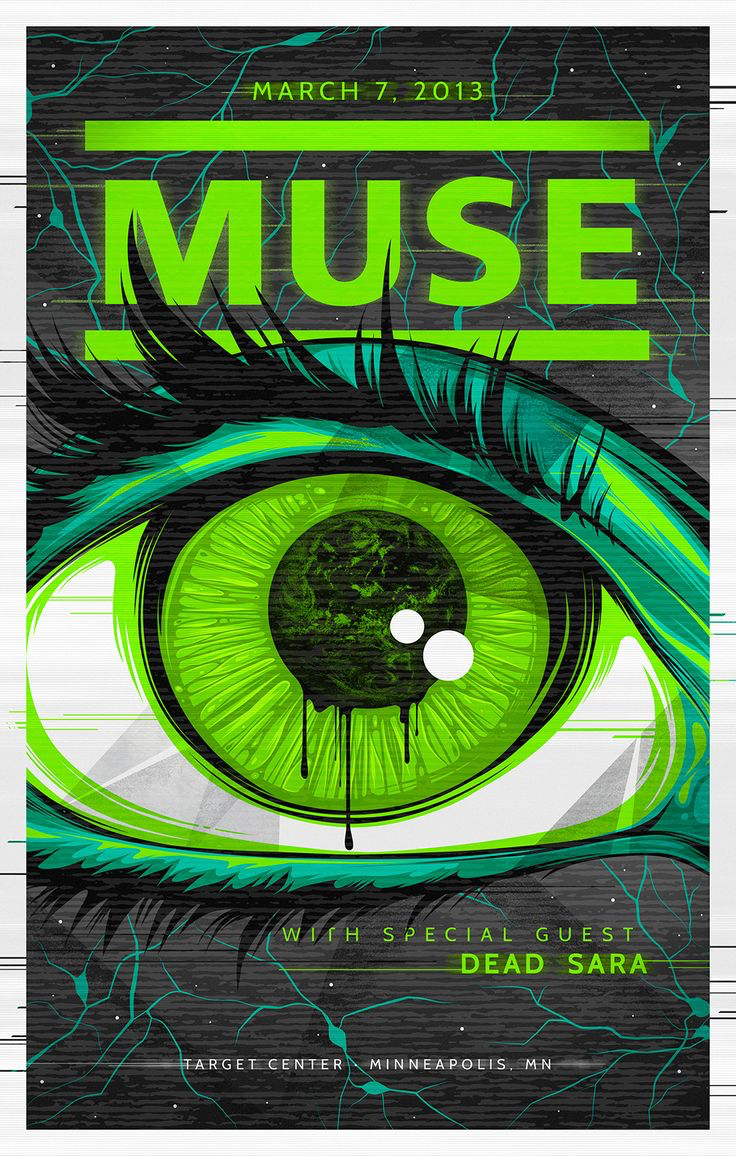 Your assignment
Poster must advertise your portfolio
Must include your own photographs (these do not have to be from your portfolio but must help in illustrating AIDA
Poster must utilize the principles of design and show an understanding of AIDA in advertising.
Must show an advanced understanding of complex Photoshop strategies
Could included some or all of the following
`double exposure
Gradation
Cut out something from 1 photo and put it in the poster independently
Layer mask
Filters
Opacity changes
Color pickers and paint brush/bucket usage
Any additional online Photoshop tutorials you wish to research
Turning text into images
Must use at least 10 layers
Must be in international A4 paper size
You will be presenting your portfolio and this poster in an in-class presentation. You will create a power point of your portfolio and this will be the cover slide of your portfolio.  You will have to prepare a 5 minute presentation to explain your work and use this poster to create interest to your portfolio.